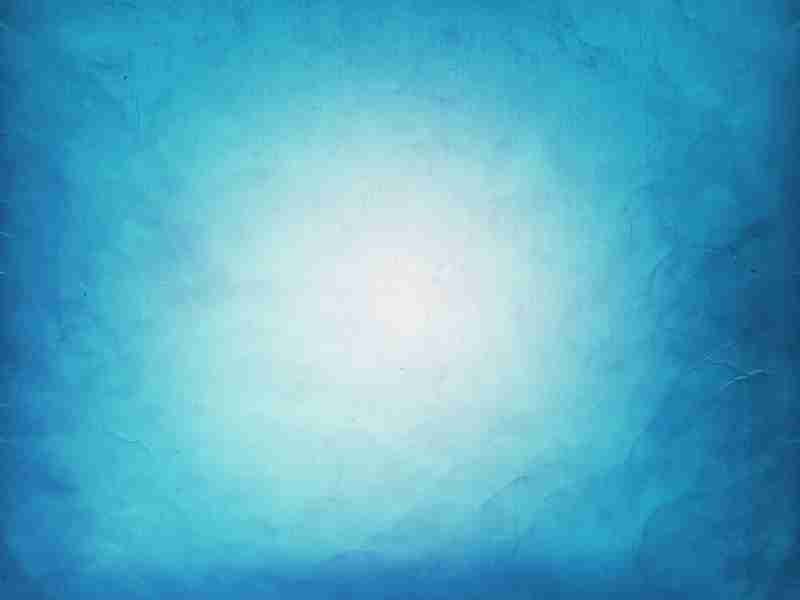 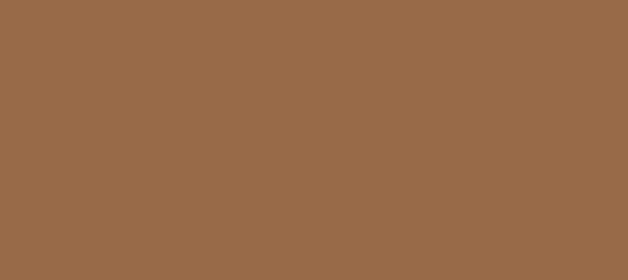 The Value of Life
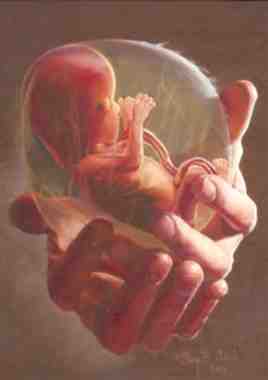 Psalm 139:13-16
Fearfully and wonderfully made
13 For You formed my inward parts; You covered me in my mother’s womb.14 I will praise You, for I am fearfully and wonderfully made..
18 days  heart is forming
21  heartbeat
30 days  size multiplied 10,000
40 days brainwaves
Biblical respect for life
Gen 9:5-6 I will demand a reckoning
Lev 17:10-14 Animal life 
Gen 1:26-27 Human life 
Acts 17:24-28 He gives life to all
When does life begin?
Exodus 21:22-24 injury to a woman with child
Gen 25:21-23 the children struggled within her
Job 3:3 the night a male child was conceived
Isa 49:1 the Lord called me from the womb
Luke 1:36-44 the babe leaped in the womb
End of life issues
Job 3:20-22 longing for death
1 Kings 19:4 Lord, take my life
Jonah 4:3 please take my life
Romans 1:28-32 without natural affection
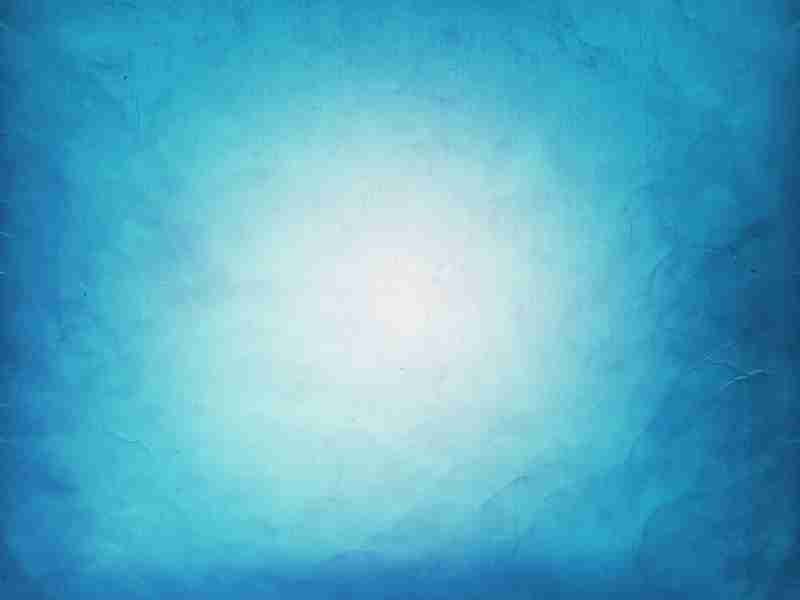 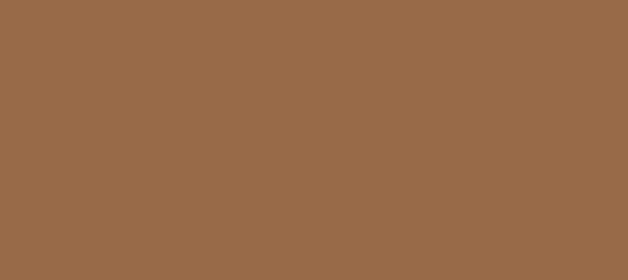 The Value of Life
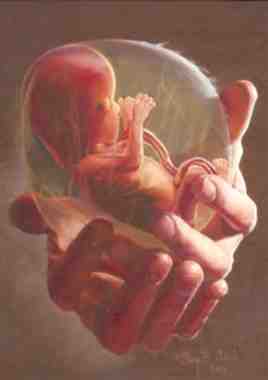 Psalm 139:13-16